МДОУ ЦРР- детский сад «Сказка»п. Ивня Белгородской обл.
Дидактическая игра 
«Пальчиковый театр»
( для детей 5-7 лет)
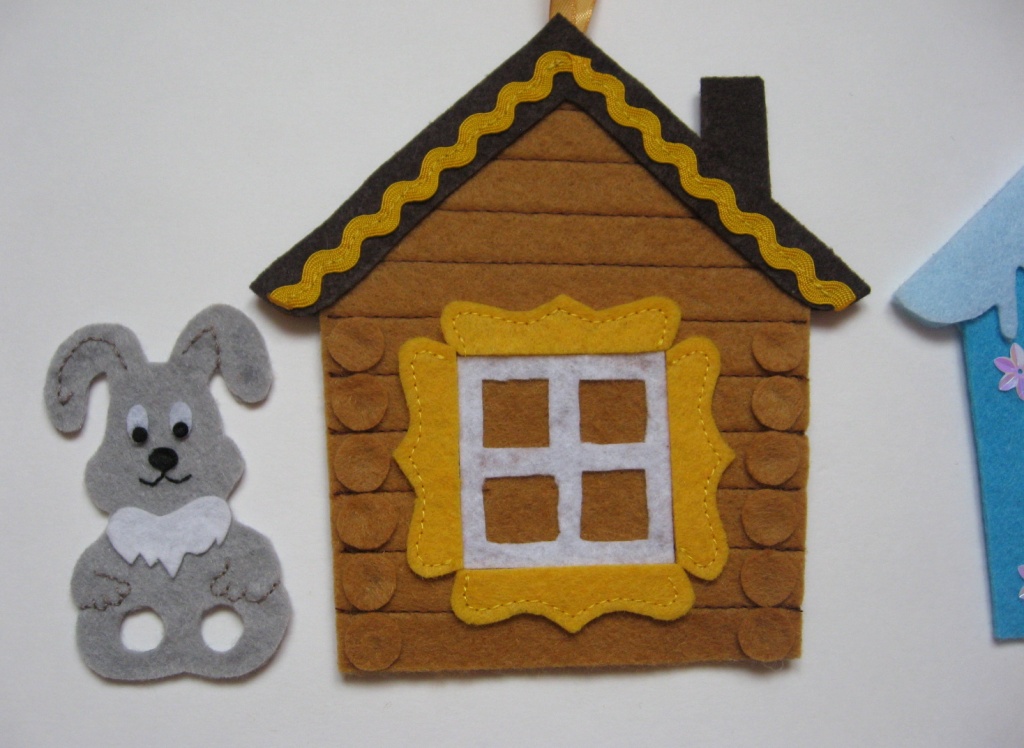 Автор: Слюнина Светлана Викторовна, воспитатель
Цель пособия: развитие коммуникативных способностей детей дошкольного возраста в процессе пальчикового театра.
Задачи:
- формировать фонетико-фонематическую базу;
- развивать фразовую и связную речь; мелкую моторику пальцев рук; способствовать сенсорному развитию;
- активизировать развитие познавательных способностей; учить играть с игрушками; формировать процесс социальной адаптации у детей.
Алгоритм изготовления пособия: для изготовления пособия нужен  цветной картон или фетр ,элементы декора (глазки, бусинки).
Вырезаем фигурки героев сказок, украшаем, приклеиваем 
глазки. В нижней части заготовки 
вырезаем два круглых отверстия.
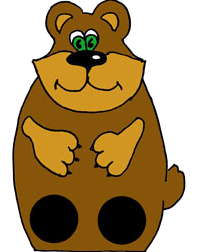 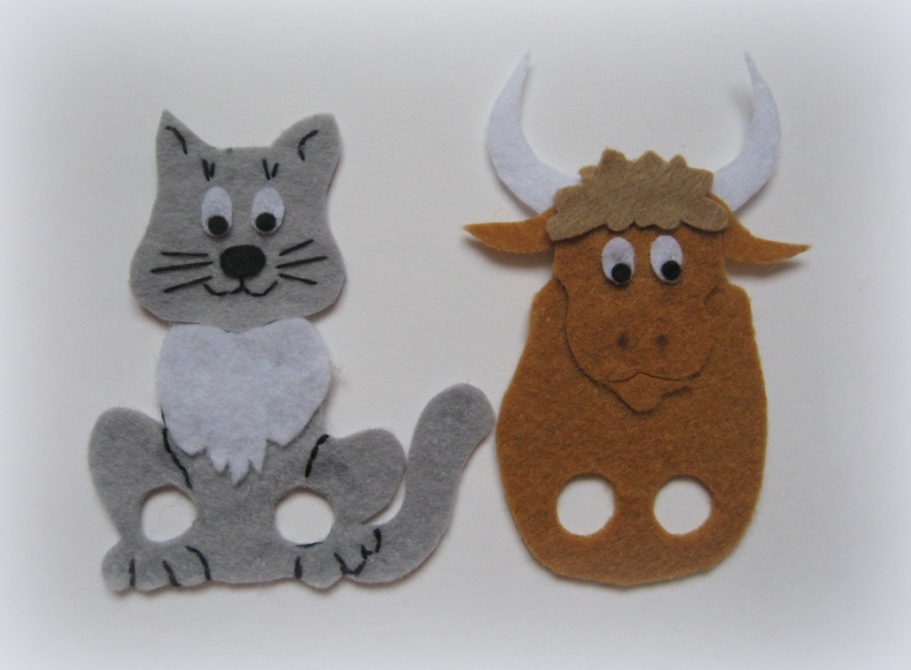 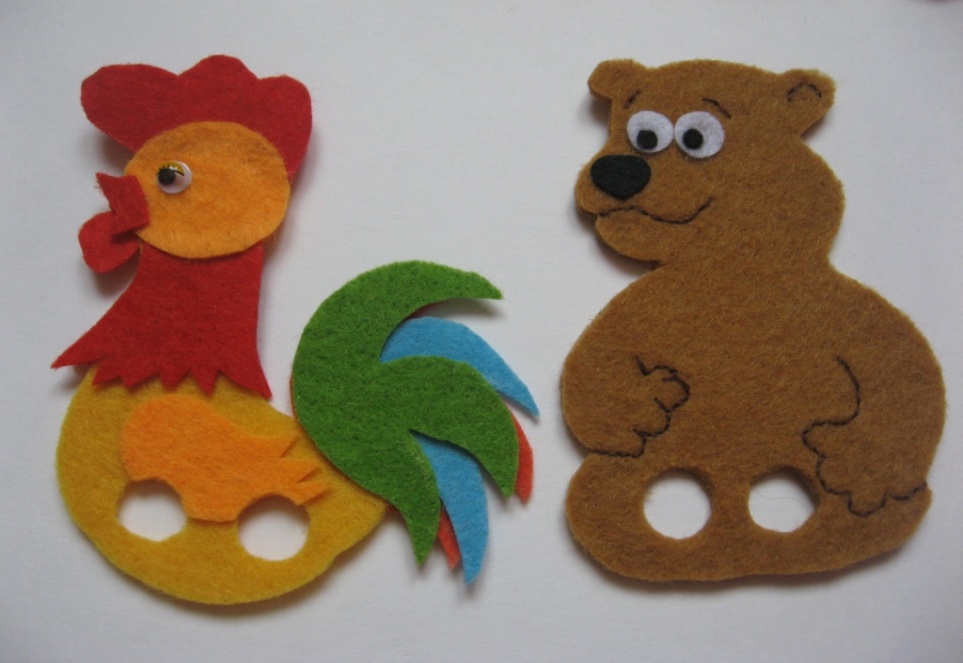 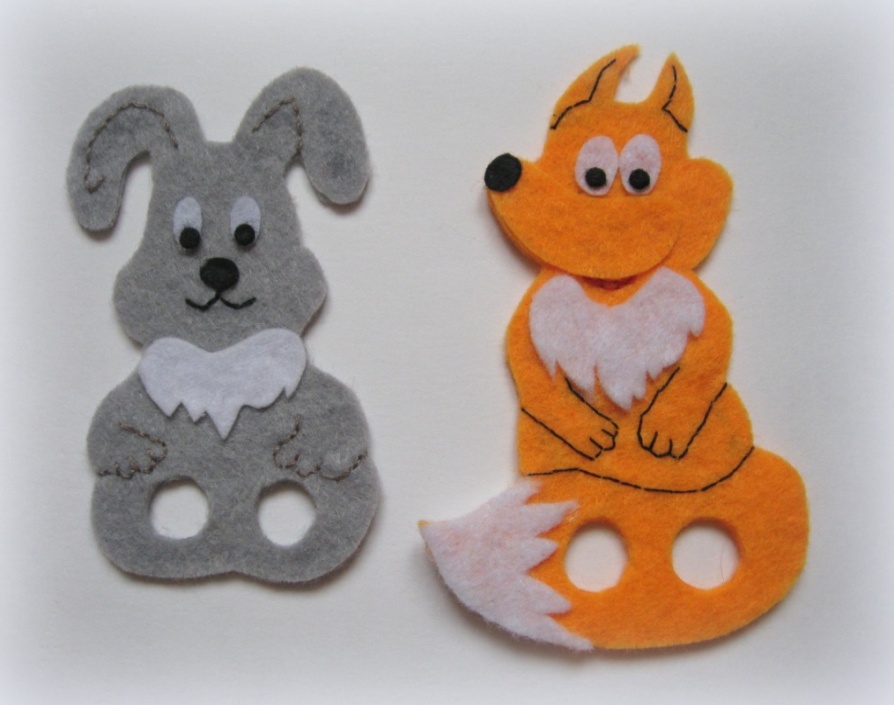 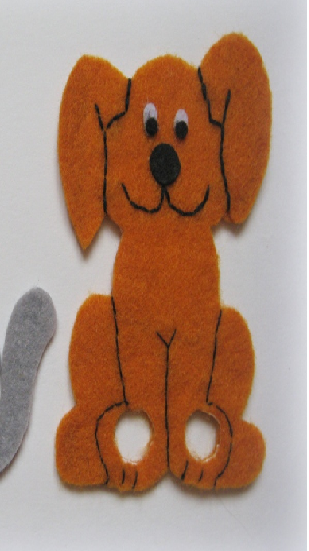 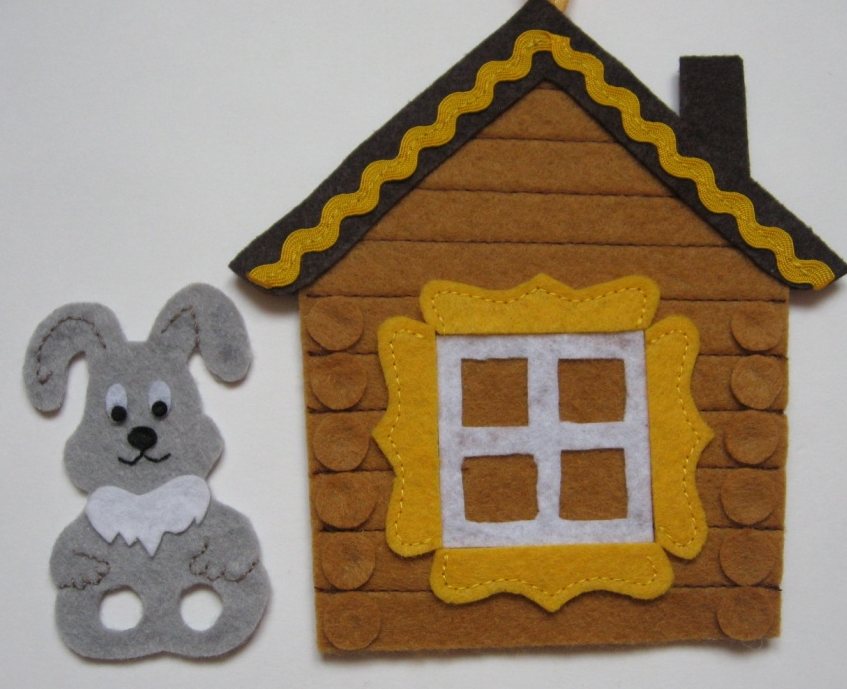 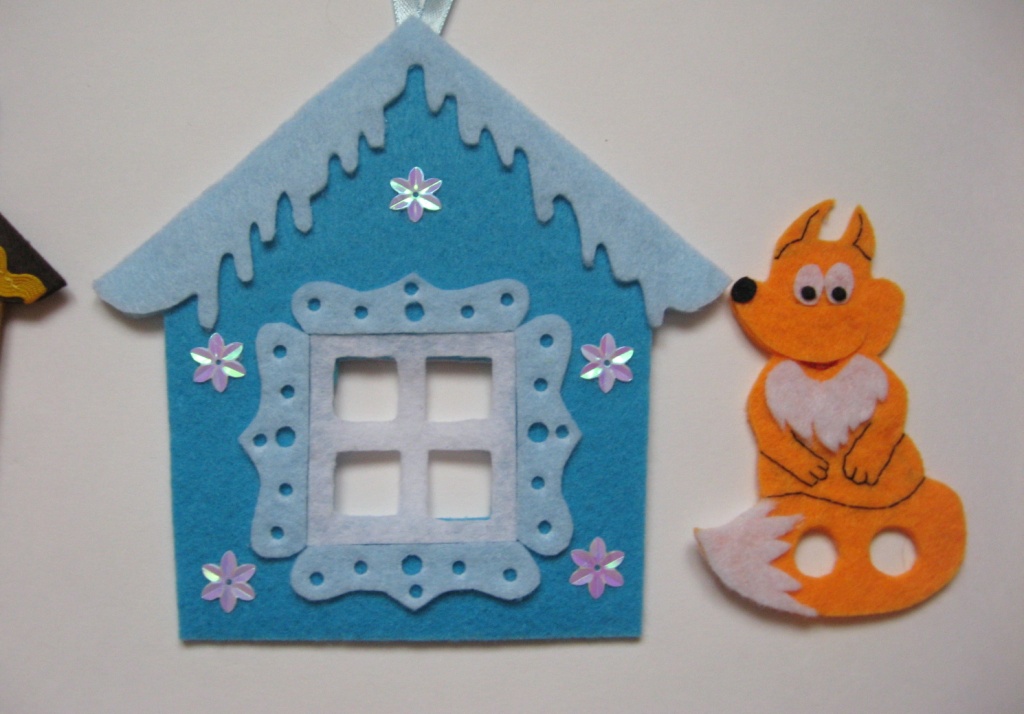 Инструкция: Взрослый предлагает детям взять сказочного персонажа, продеть указательный и средний пальчики в отверстия фигурки. 
По ходу действия ребенок двигает пальцами по столу, перемещая, таким образом фигурку. 
Ребёнок проговаривает текст персонажа, изображение которого на руке.
Варианты игры:
1 вариант: драматизация знакомых русских народных сказок  «Теремок»,   «Заюшкина избушка», «Кот, петух и лиса»
2 вариант: игры-импровизации

3 вариант: проигрывание проблемных ситуаций: трудности в общении, конфликты, страхи и тревоги ребенка;

4 вариант: знакомство и отработка понятий «справа -слева, вверх -вниз; следующий, предыдущий и т. д.)
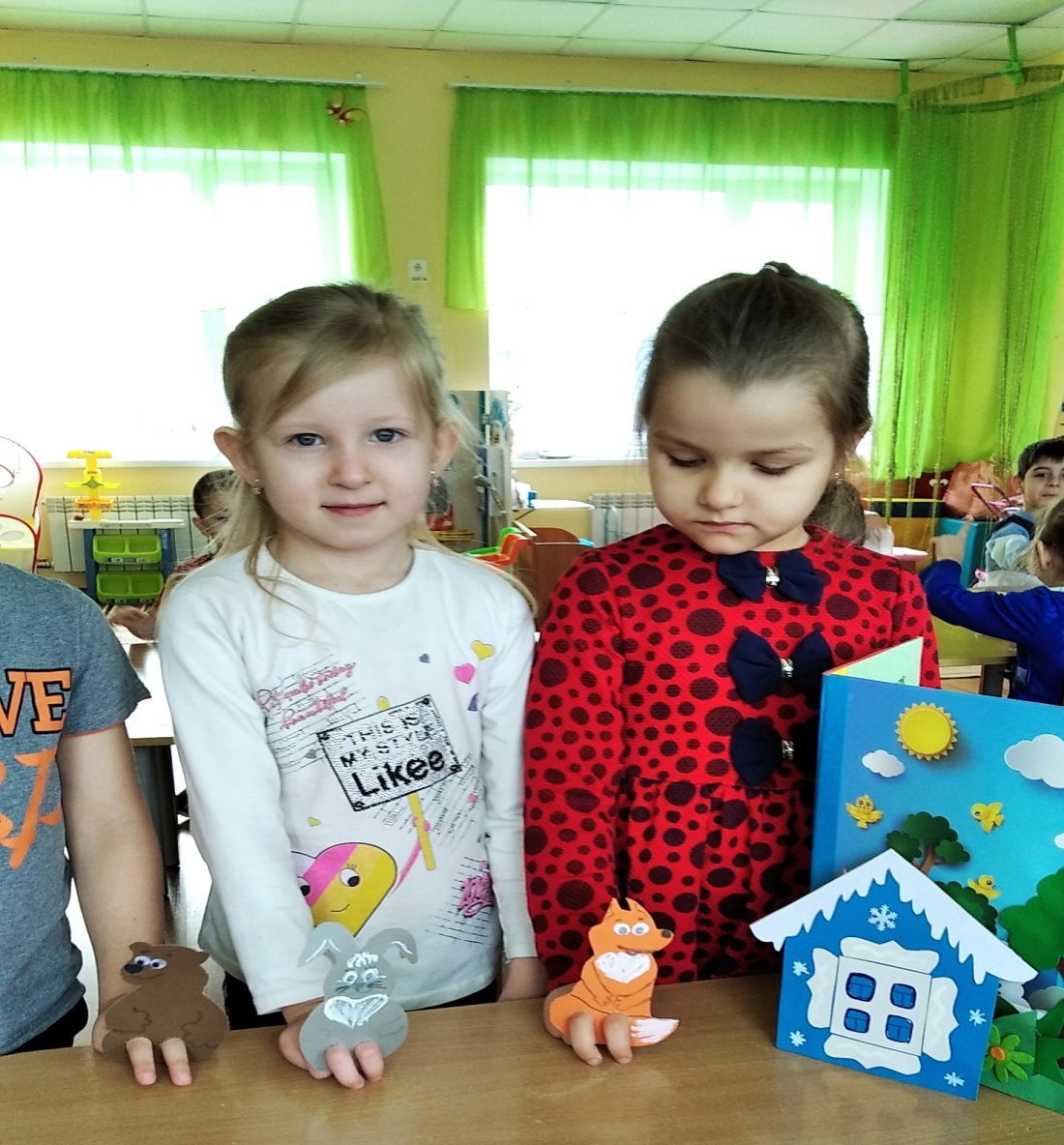 Фантазируйте вместе с ребенком, придумывайте новые истории, поощряйте ребенка за любое добавление к сюжету. Это способствует развитию воображения, речь становится более образной и выразительной.
Спасибо за внимание!